NSCC MSD/MSS
MSS - Money Settlement Statement
System employed by the NSCC in order to settle all services used by it’s participants

Each service is documented separately
for example, Mutual Funds are separate from IPS
The MSS allows the NSCC participants to consolidate all their financial obligations through 1 single transaction, saving on time and money
Money Settlement Process
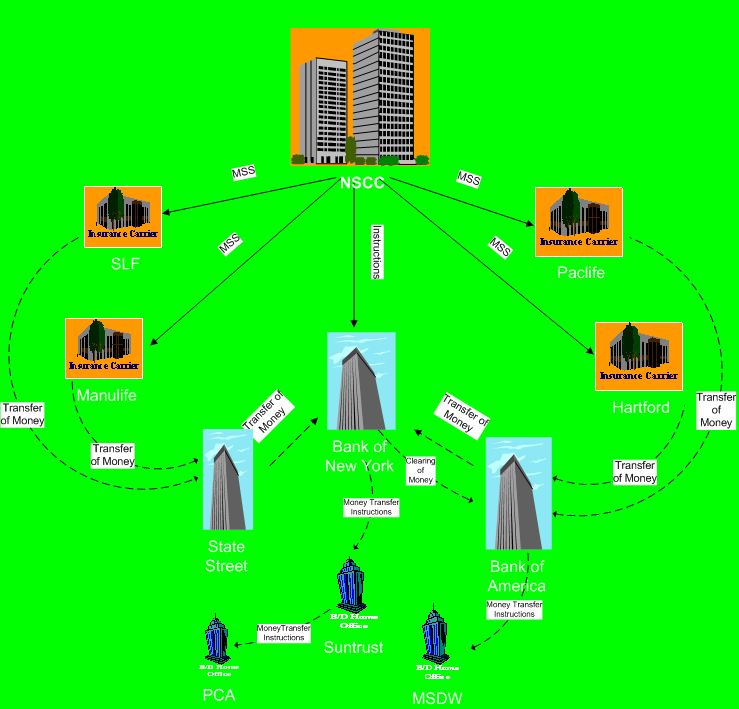 MSS Report
Below is a sample  of a Combined NSCC Settlement Report
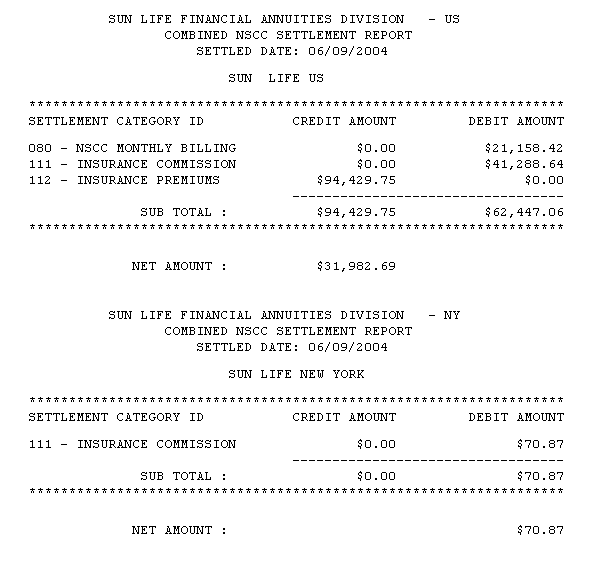 MSS Report for
 Carrier
MSS Report for
 Carrier New York
MSS Layout
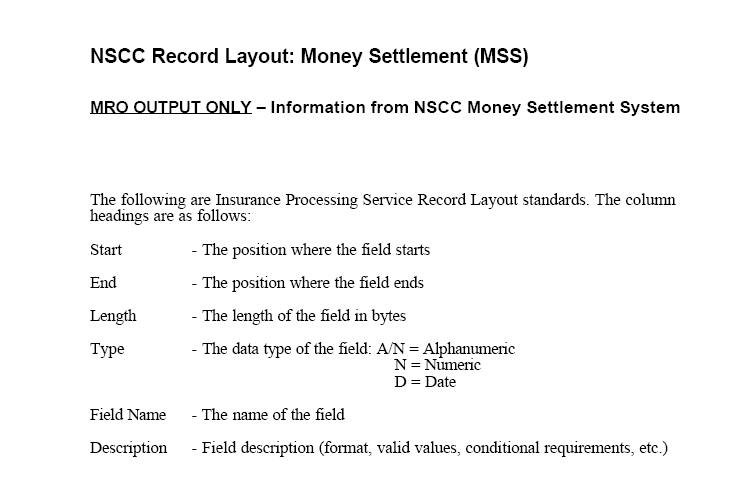 MSS Layout
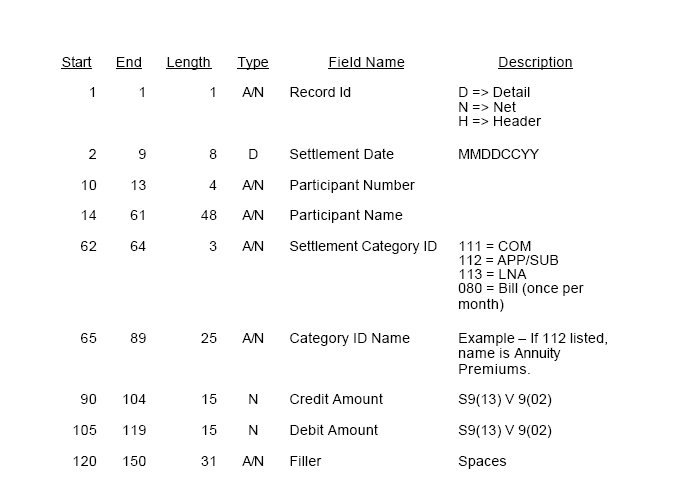 Current Functionality:  Money Settlement Detail ( MSD )
Generated by NSCC to interface to Money Settlement System (MSS)

Detailed output to both carrier and broker

MSD output generated at 12:00PM-COM, 2:30PM-APP/SUB 

One aggregate amount daily to Money Settlement

Settlement with banks at approximately 5:00 PM
Settlement does not occur on NY Bank holidays. Settlement moves to next business day.
Settling Bank
Settling Bank
Each participant appoints a “Settling Bank” to act on it’s behalf, with regard to taking money from the Clients account, in order to settle a statement

At about 4pm EST, the clearing corporation makes final settlement figures available to the participant’s settling bank  
   
At 4.30pm, the Settling Banks acknowledge the figures.

The actual settling of debits and credits by the Settling Bank takes place at around 5pm that same day
MSD - Money Settlement Detail
MSD is a subset of the MSS (Money Settlement Statement)

It supplies the details of the IPS settlement, and informs the carriers and distributors on that day’s money activity, specific to IPS (Insurance Processing System)

There are 2 MSD files, 1 containing all relevant Commission information, the other containing all relevant Initial Premium and Subsequent Premium settlement information
MSD – Looping Structure
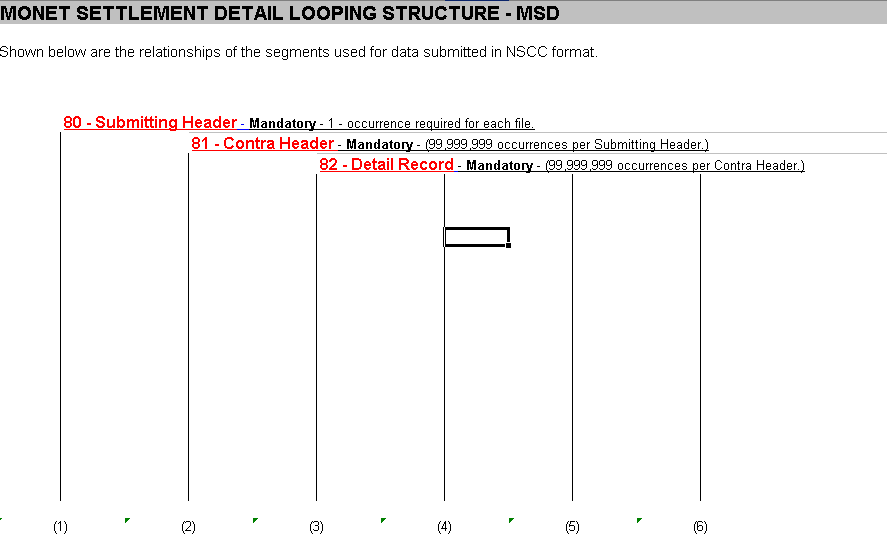 MSD – Record Layout
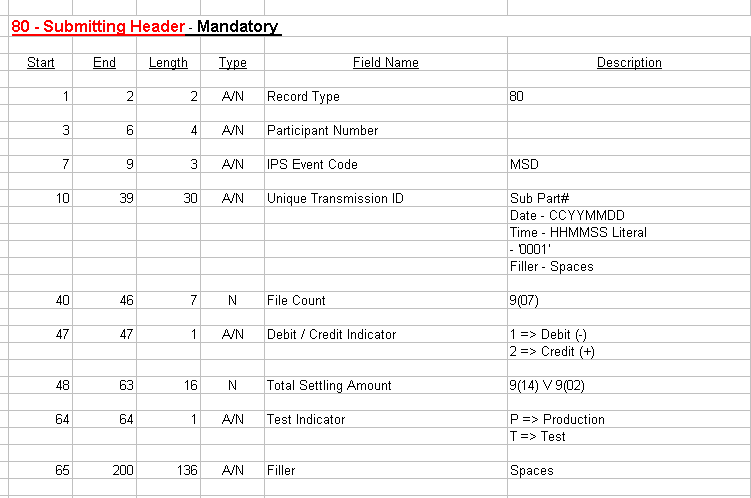 MSD – Record Layout
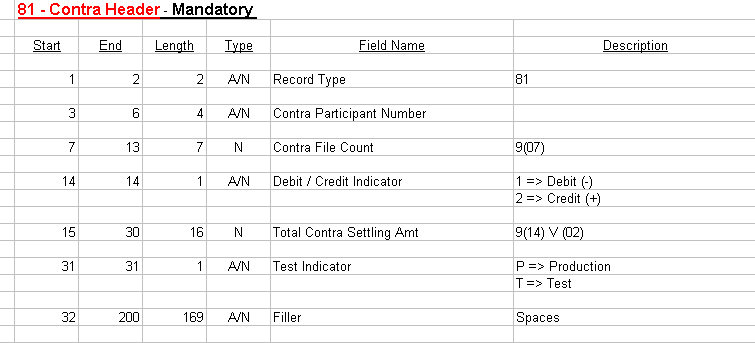 MSD – Record Layout
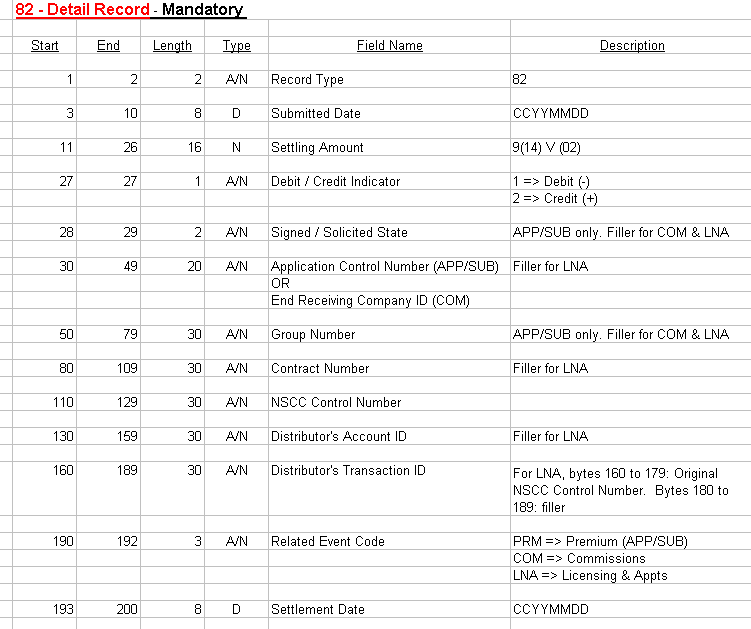 MSS - Money Settlement Statement
System employed by the NSCC in order to settle all services used by it’s participants

Each service is documented separately
for example, Mutual Funds are separate from IPS
The MSS allows the NSCC participants to consolidate all their financial obligations through 1 single transaction, saving on time and money
MSS Report
Below is a sample  of a Combined NSCC Settlement Report
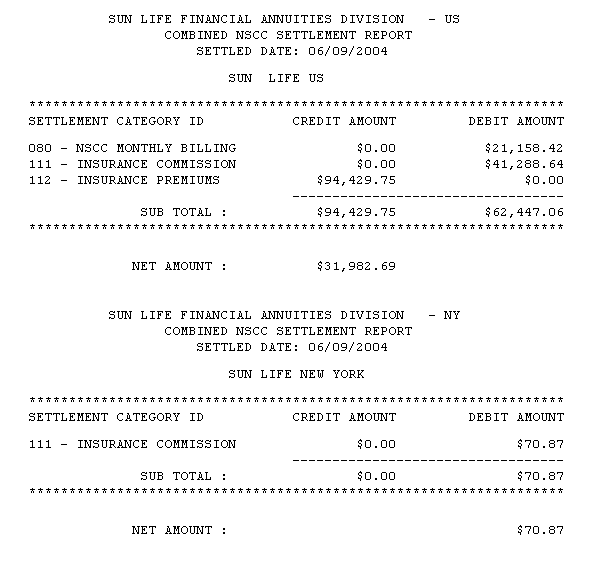 MSS Report for
 Carrier US
MSS Report for Carrier New York
MSS Layout
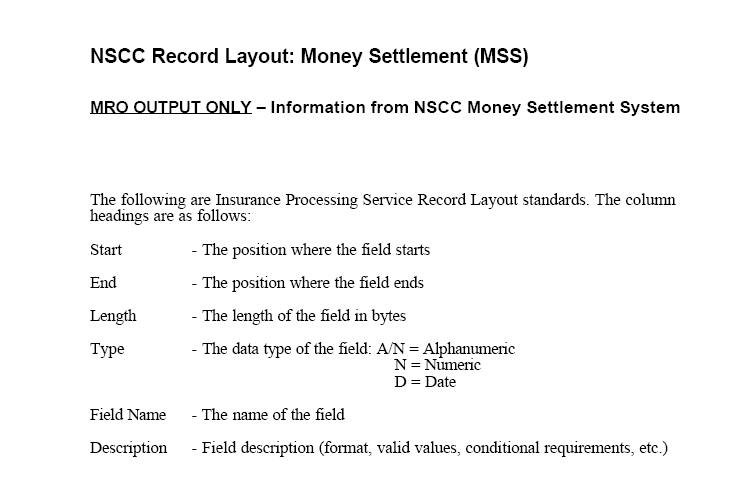 MSS Layout
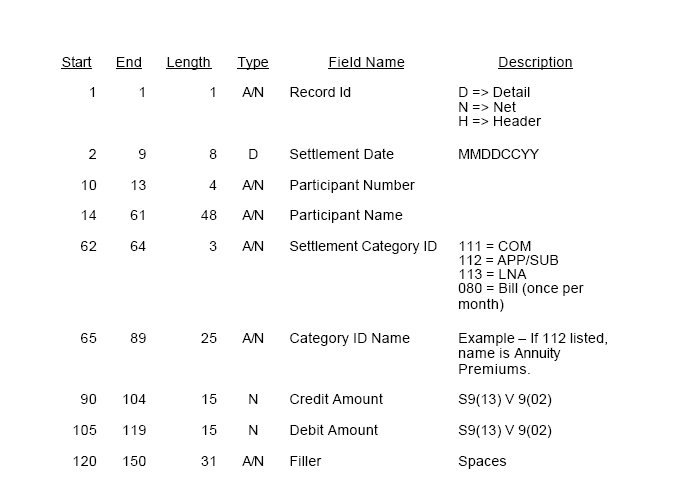